Judicial Selection Exercises:Processes, Applications and Support
Claire Thurlow
Senior Stakeholder Engagement and Diversity Manager
www.judicialappointments.gov.uk
@becomeajudge
23 June 2021
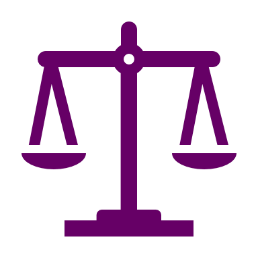 2. Background and Statute
2
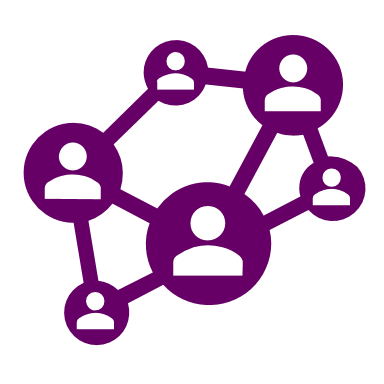 3. COVID-19
3
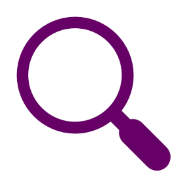 4. Fair Selection
4
5. Who can apply for a judicial role?
www.judicialappointments.gov.uk
5
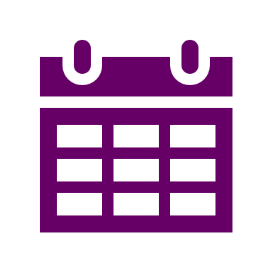 6. Vacancies
www.judicialappointments.gov.uk
6
7. An overview of the selection process
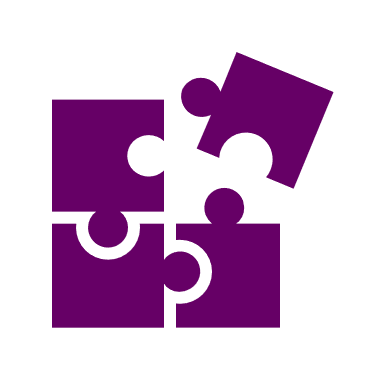 7
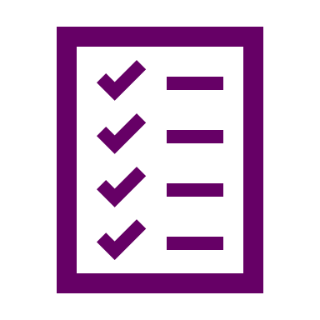 8. Competency Framework
8
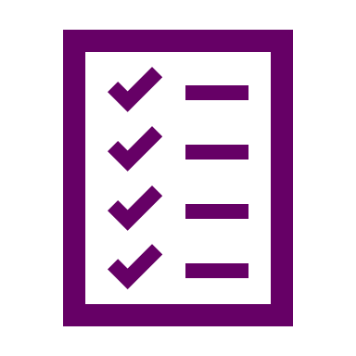 9. Preparing for application
www.judicialappointments.gov.uk
9
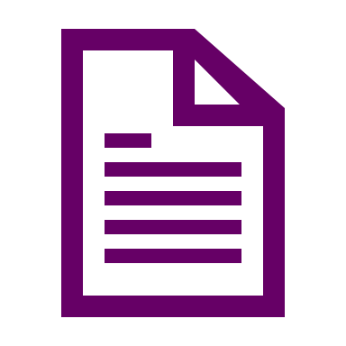 10. Application Process: Advice
www.judicialappointments.gov.uk
10
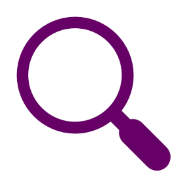 11. Support Available
11
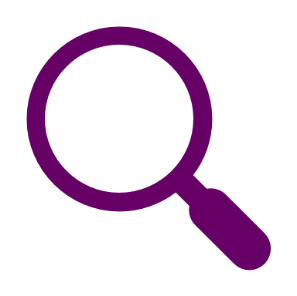 12. Find out more
12
www.judicialappointments.gov.uk
Thank you for listening
Questions?Diversity@judicialappointments.gov.uk
www.judicialappointments.gov.uk@becomeajudge